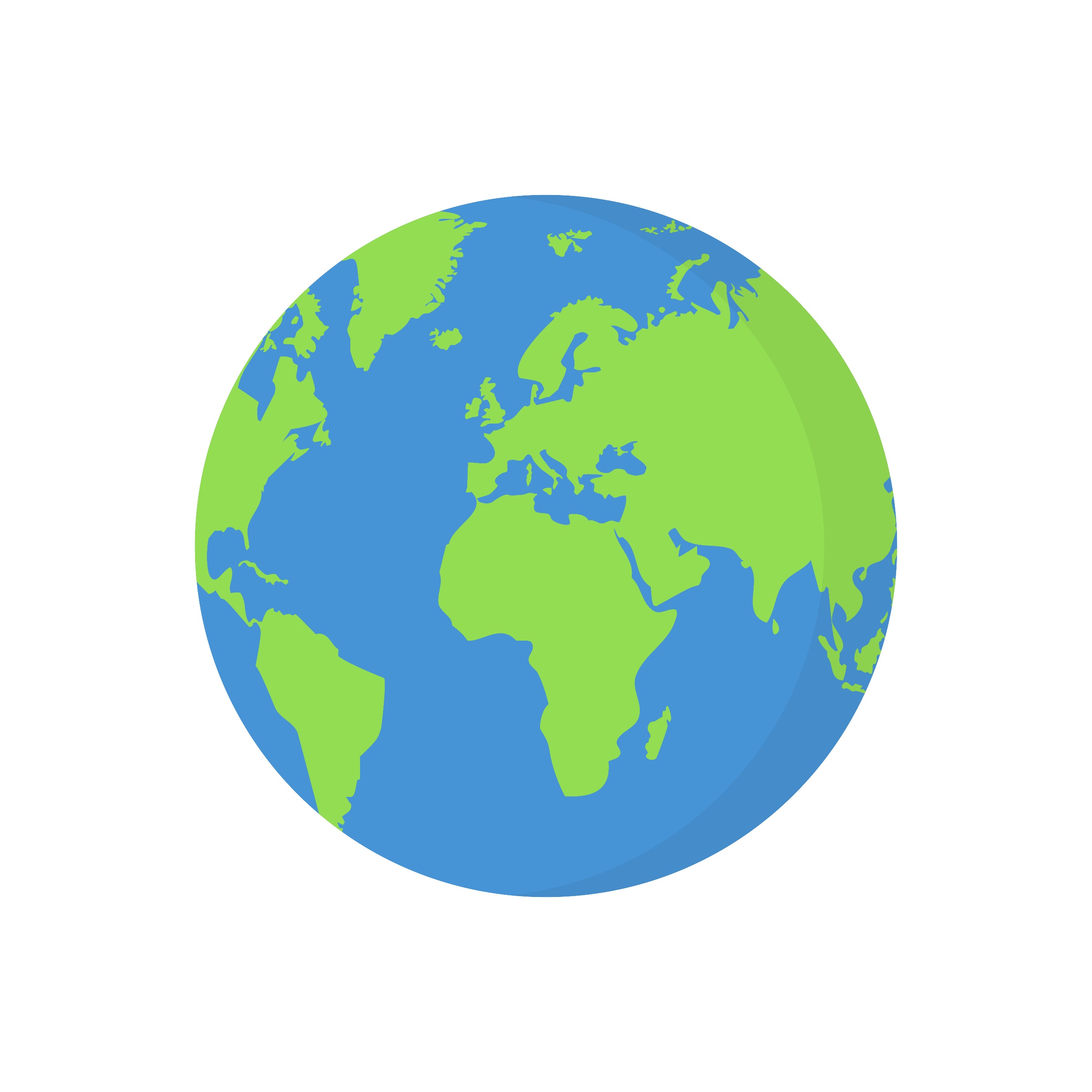 de vraag van vandaag
ik zie….ik zie…..wat jij niet ziet
Ik heb 21 ogen maar ik kan niks zien…..
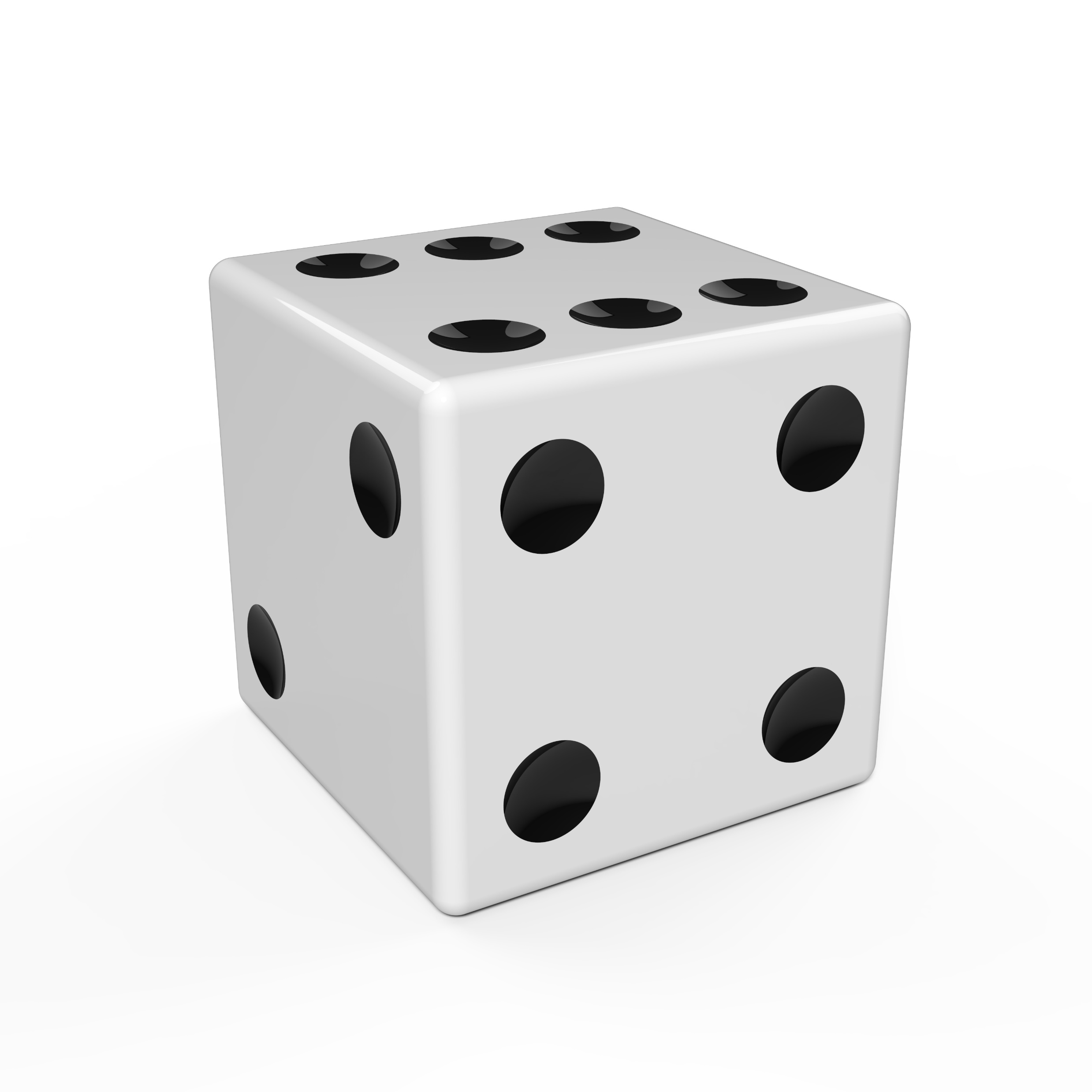 Een dobbelsteen
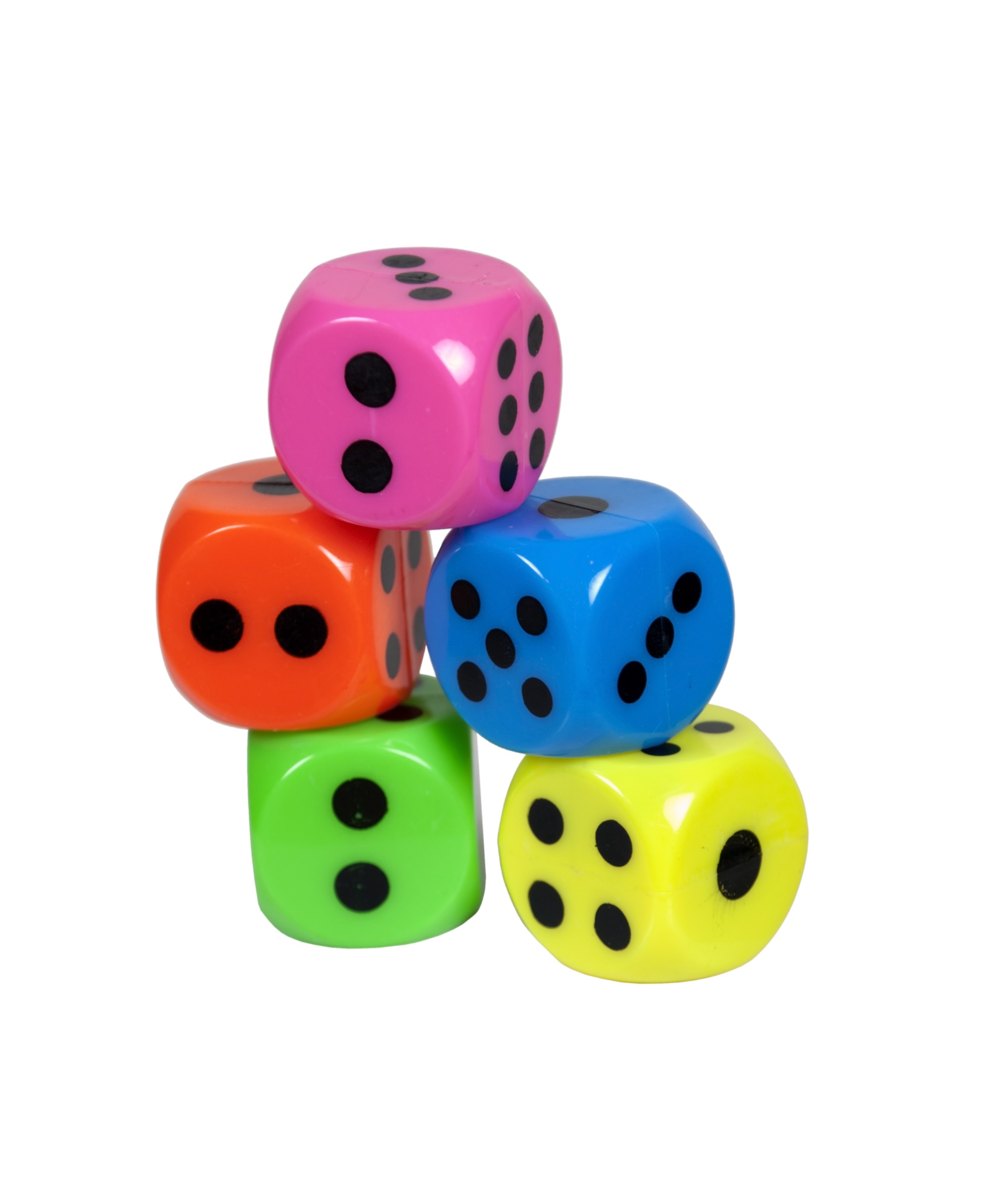 Vaak kubusvormig

1 tot 6 ogen op zijvlakken

Soms cijfers in plaats van ogen

Moderne dobbelsteen heeft afgeronde hoeken.

Afgeleid van het dobbelspel

Er zijn veel verschillende soorten dobbelstenen

De ene en de andere kant zijn samen altijd 7
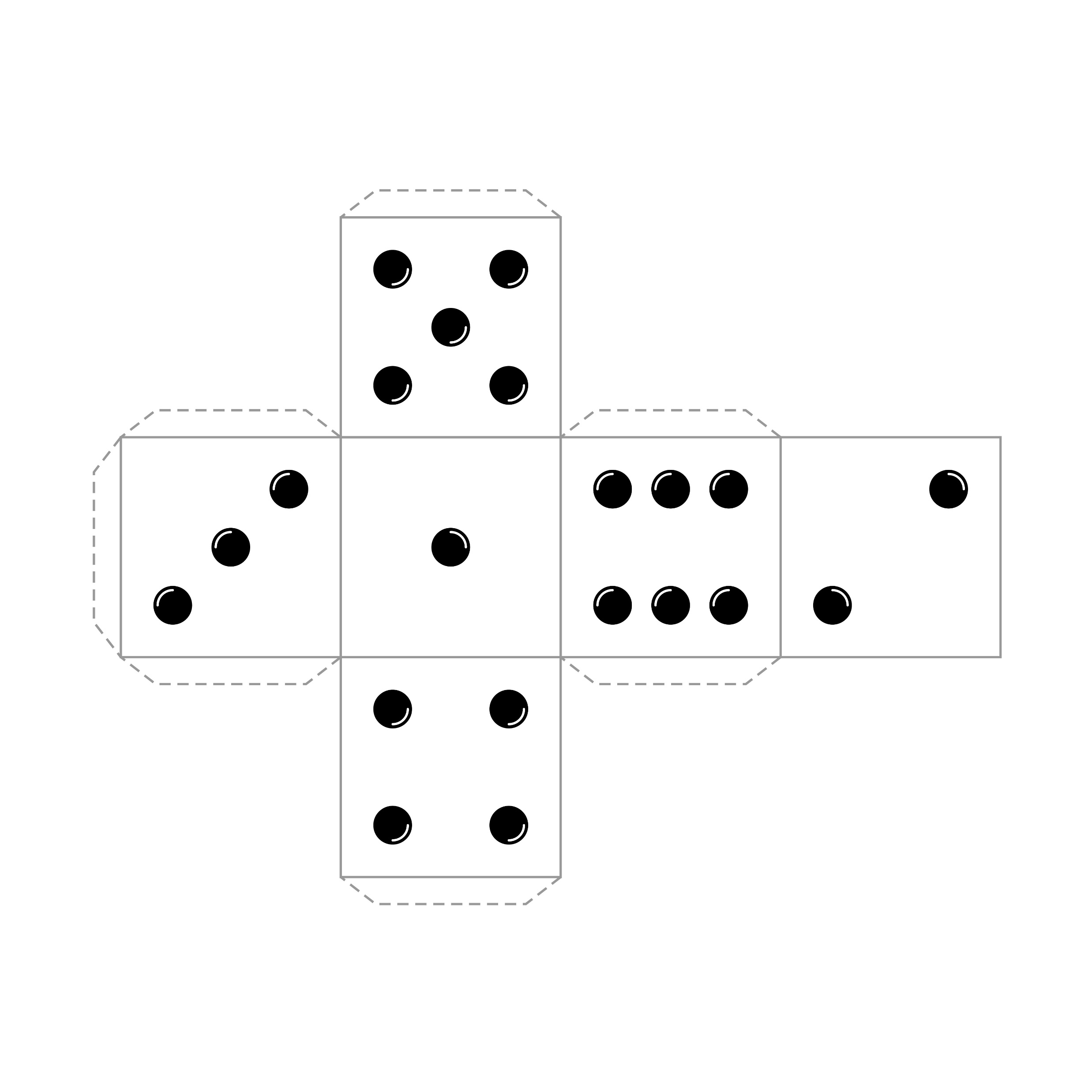 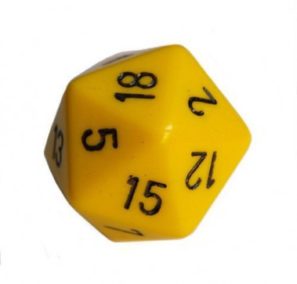 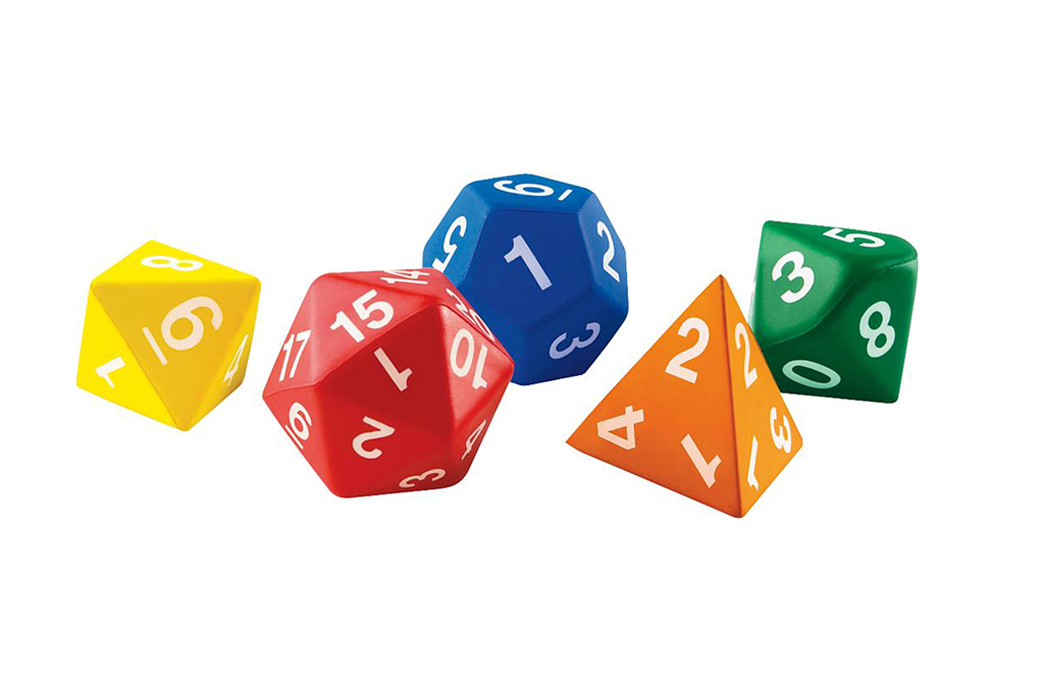 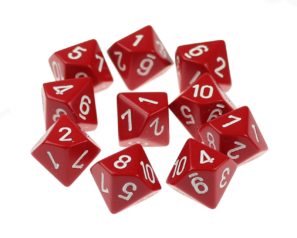 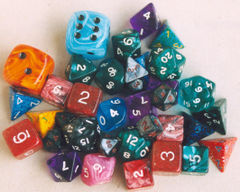 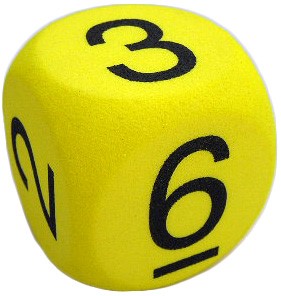 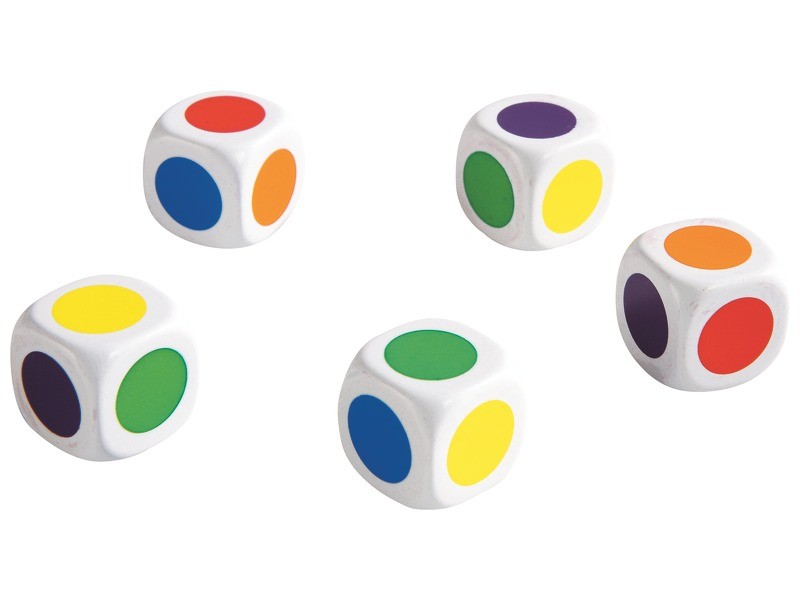 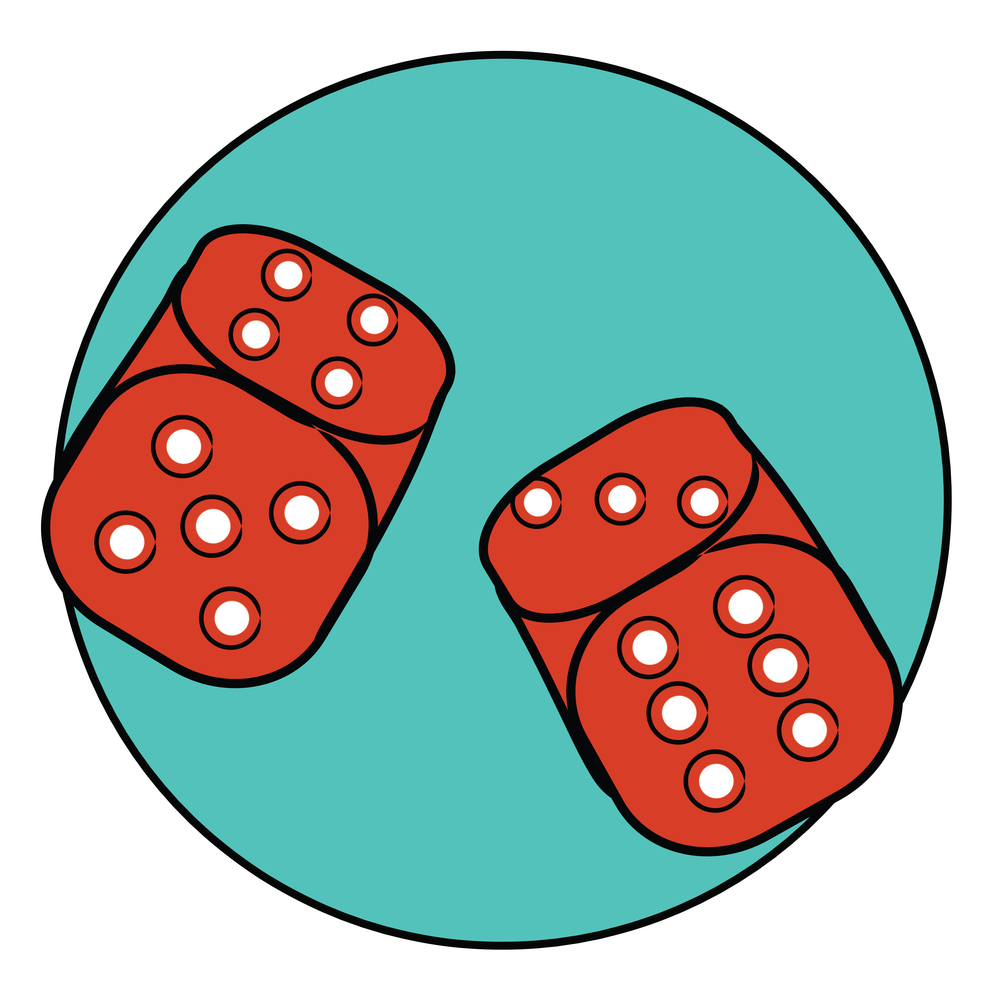 Welke spelletjes speel je met dobbelstenen?
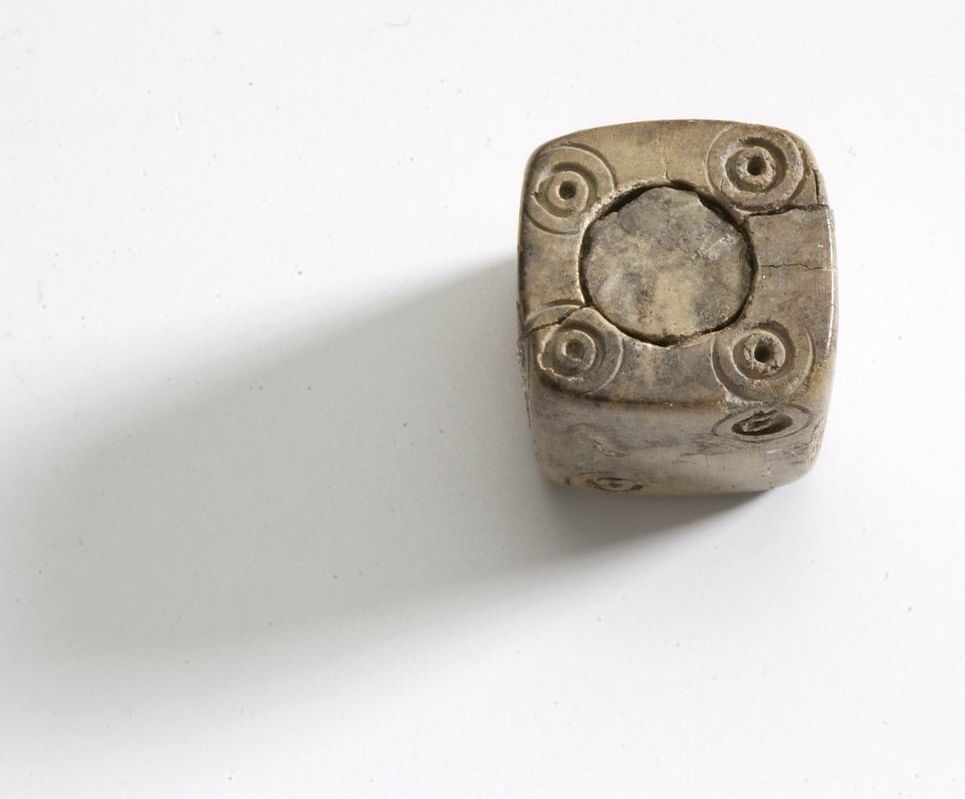 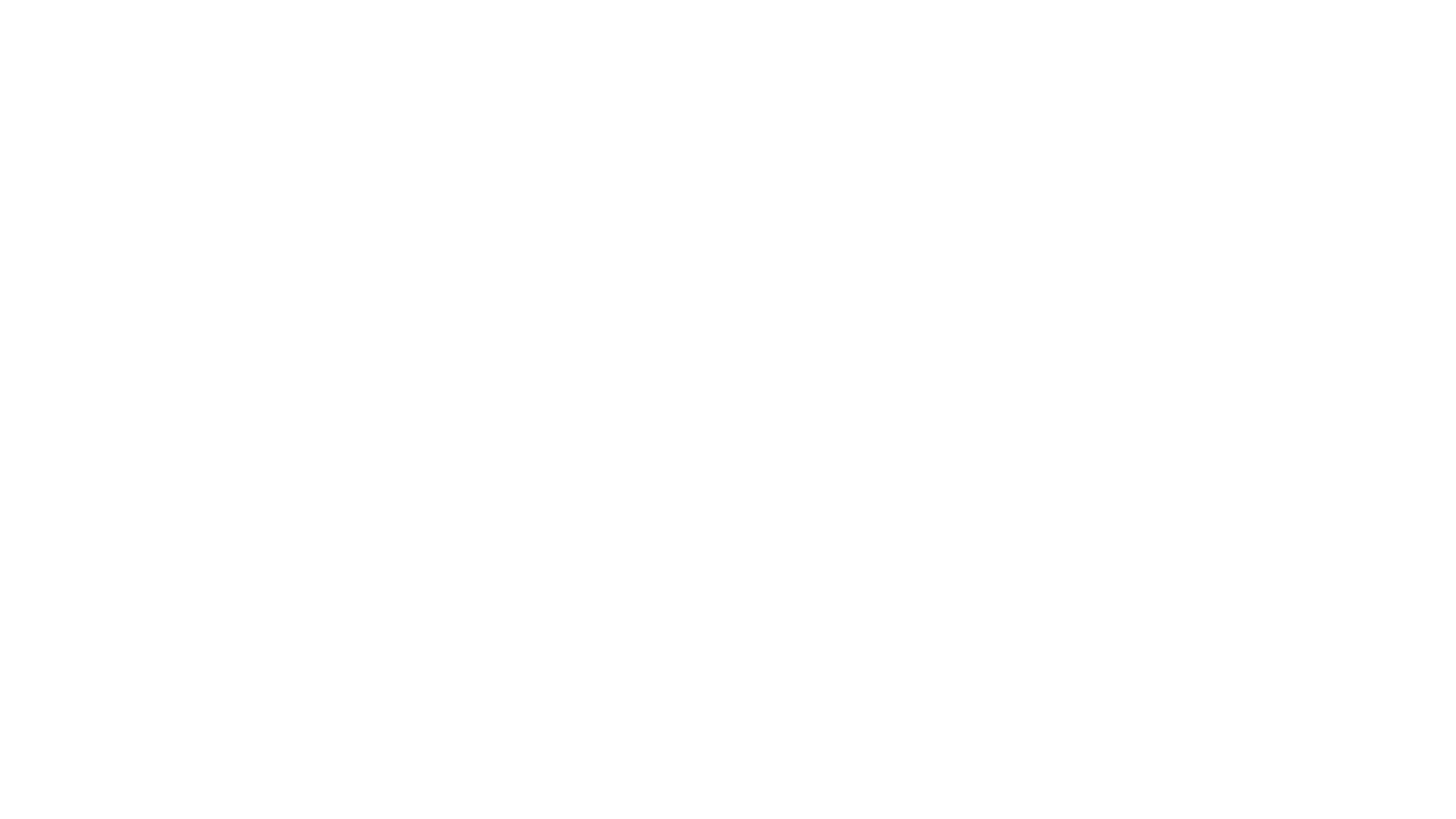 Oudste steentje: +- 5000 jaar (Iran)

Grieken en Romeinen dobbelden graag

Romeinse soldaten dobbelden voor de kleren van Jezus nadat ze hem gekruisigd hadden.

Bij moeilijke keuzes legden de Romeinen het lot in handen van de dobbelsteen.